ИНДЕКСЫ ЦЕН ПРОИЗВОДИТЕЛЕЙ ПРОМЫШЛЕННЫХ ТОВАРОВ
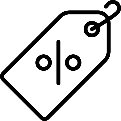 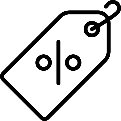 В % К ПРЕДЫДУЩЕМУ МЕСЯЦУ
ИНДЕКС ЦЕН ПРОИЗВОДИТЕЛЕЙ 
ПРОМЫШЛЕННЫХ ТОВАРОВ
Декабрь 2021 г. к Ноябрю 2021 г., %
100,6
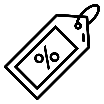 Индекс цен производителей
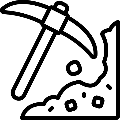 100,0
Добыча полезных ископаемых
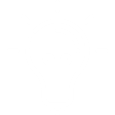 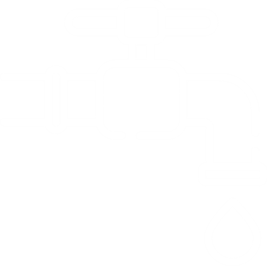 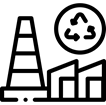 97,9
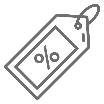 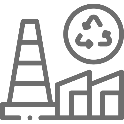 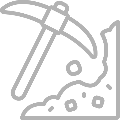 Обрабатывающие производства
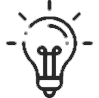 101,6
Обеспечение электрической энергией, 
газом и паром; кондиционирование воздуха
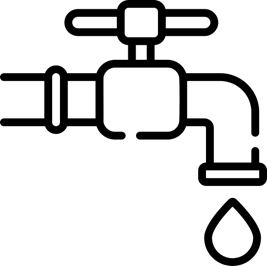 100,0
Водоснабжение водоотведение
Организация сбора и утилизации отходов, деятельность по ликвидации загрязнений